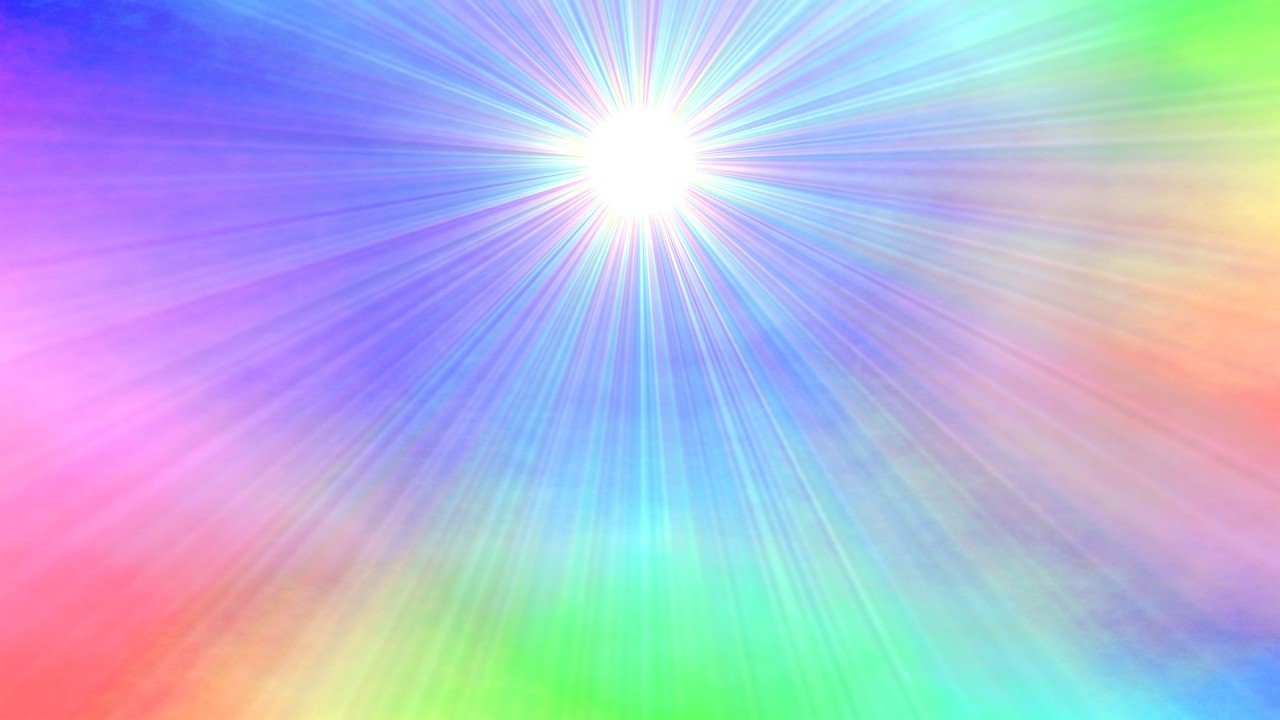 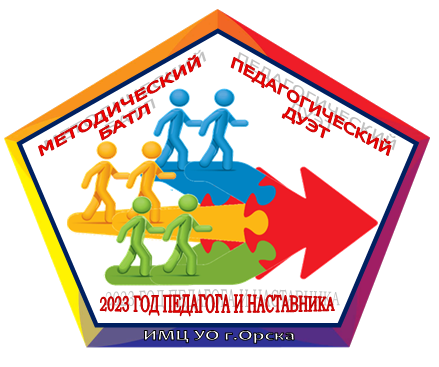 МЕТОДИЧЕСКИЙ БАТЛ ПЕДАГОГИЧЕСКИЙ ДУЭТ
Муниципальный методический игровой проект 
для педагогов и их наставников  
дошкольных образовательных учреждений г.Орска
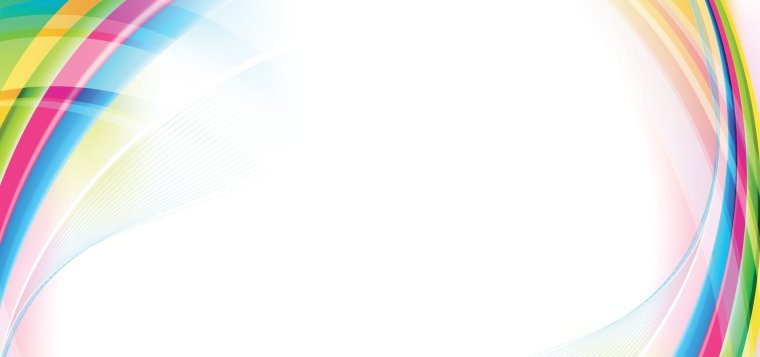 2 этап Методического батла
Образовательная область
«Речевое развитие»
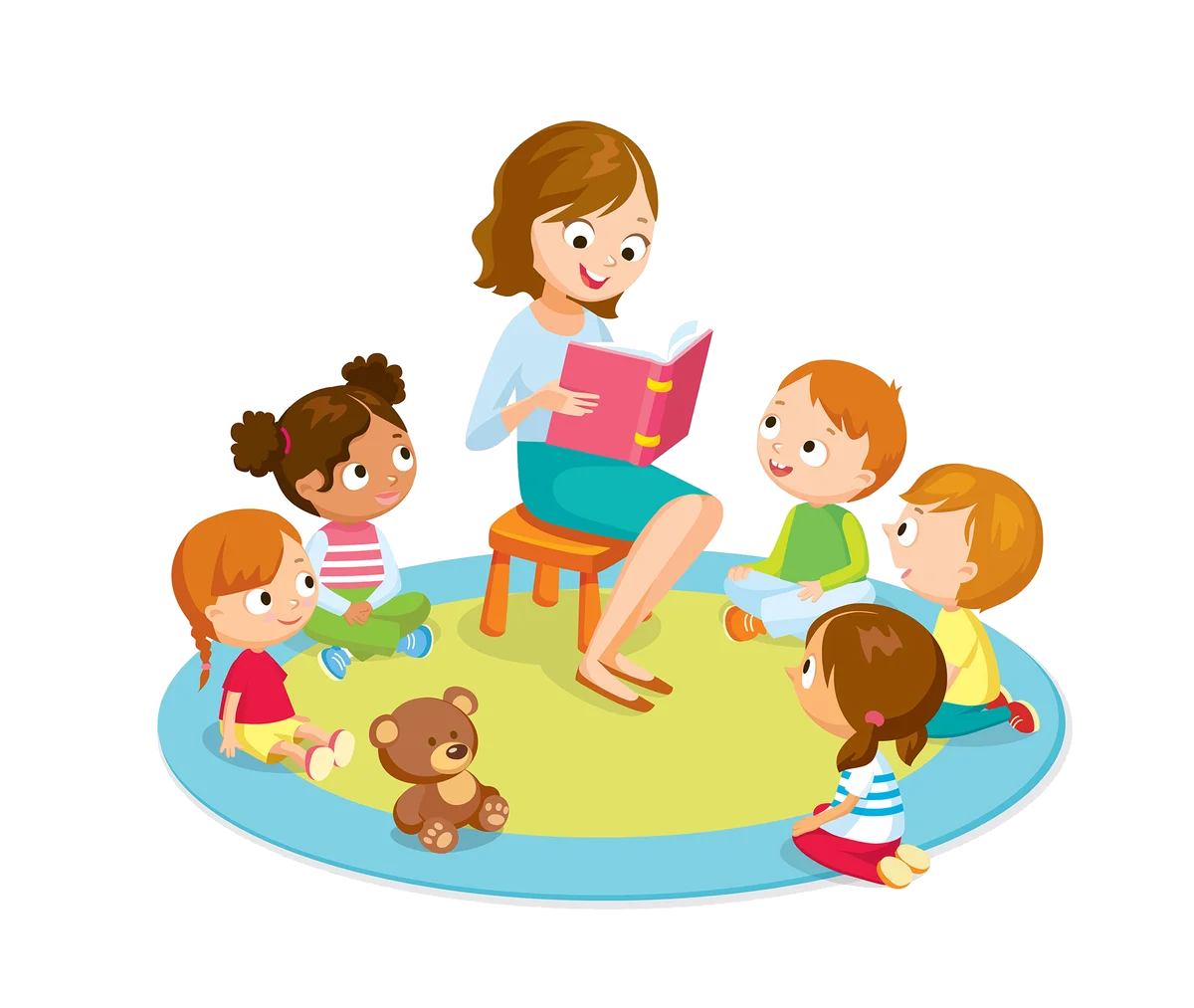 Цель речевого развития  по ФГОС ДО:
Формирование устной речи и навыков речевого общения с окружающими на основе овладения литературным языком своего народа.
Задачи речевого развития по ФГОС ДО:
- Овладение речью, как средством общения и культуры;
- Обогащение активного словаря;
- Развитие звуковой и интонационной культуры речи, фонематического слуха;
- Развитие связной речи;
Грамматически правильной диалогической 
и монологической речи
- Развитие речевого творчества;
Знакомство с книжной культурой, детской литературой, понимание на слух текстов различных жанров 
детской литературы;
- Формирование звуковой аналитико – синтетической активности как предпосылки обучения грамоте.
1 БЛОК. ТЕОРЕТИЧЕСКИЙ
1. Центральной, ведущей задачей развития речи является:

А) развитие словаря 
Б) воспитание звуковой культуры речи
В) формирование грамматического строя речи
Г) развитие связной речи
2. Выбрать правильный ответ

    В каком возрасте активный словарь  ребенка составляет 4500 слов:
А) 6 лет
Б) 4 года
В) 3 года
Г) 10 лет
3. Вставить пропущенное слово

Уровень развития речи ребенка находится в прямой зависимости от степени развития ________________
_____________________ рук.
4. Выбрать правильный ответ

Овладение правильным звукопроизношением обычно завершается к:
А) 1-2 годам; 
Б) 2-3 годам;
В) 5-7 годам;
Г) 7- 8 годам.
5. Выбрать правильный ответ

     Важнейшим источником развития  
     выразительности детской речи    
     является:
А) произведения устного народного творчества
Б) дидактическая игра
В) личный опыт
Г) наглядный материал
6. Выбрать правильный ответ 
Одной из главных задач словарной работы является:
А) обогащение, расширение и активизация словарного запаса 
Б) построение простых и сложных предложений
В) развитие речевого слуха
Г) отчетливое произношение всех звуков родного языка
7. Выбрать правильный ответ 
Воспитатель, исправляя грамматические ошибки, должен:
А) предложить ребенку произнести слово, произнесенное неправильно, чтобы он запомнил свою ошибку и больше не повторял 
Б) указав на сам факт ошибки, дать речевой образец и предложить ребенку повторить следом
8. Выбрать правильные ответы
При обучении детей монологической речи важно помнить, что текст можно отнести к связному высказыванию, если он отвечает признакам:
А) тематико-смысловая цельность
Б) объемность текста
В) литературный язык
Г) законченность
Д) образность речи
Установить правильную
последовательность действий по
развитию словаря детей

1. Введение в речь слов, обозначающих элементарные понятия
2. Формирование общих представлений о предмете
3. Введение в речь слов, обозначающих качества, свойства и отношения предметов и явлений
10. Исключить неправильные ответы

Лишними в постановке задач работы над грамматическим строем речи является:
А) овладение синтаксической стороной языка
Б) активизация словаря
В) освоение морфологической системы родного языка
Г) развитие диалогической речи
Е) освоение норм образования слов
11. Выбрать правильный ответ

Способность к звуковому анализу слов развивается на основе:
А) внимательности детей к речи собеседника
Б) развития фонематического слуха у детей
В) формирования выразительной речи у детей
12. Установите соответствие между понятиями и их толкованием
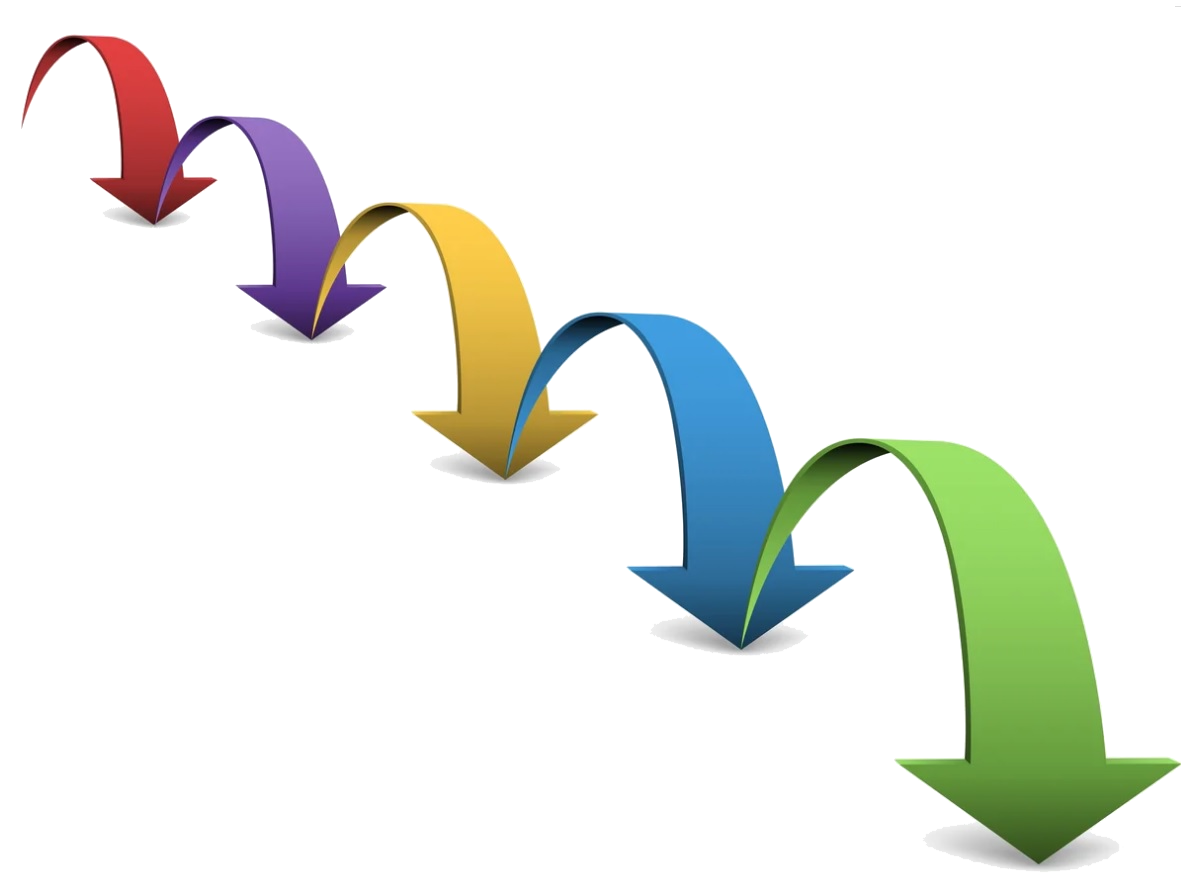 ПО ПОРЯДКУ!
1
2
3
4
5
Из составляющих компонентов восстановите 
структуру пересказа: 

1.Предварительная беседа. Подготовка детей к восприятию нового произведения, главным образом его идеи .
2.Выразительное чтение произведения.
3.Чтение с установкой на запоминание и последующий пересказ.
4.Подготовительная беседа (разбор произведения). Цели ее: уточнение содержания, привлечение внимания к языку, активная подготовка к выразительному пересказу .
5.Повторное чтение, суммирующее результаты разбора, с целевой установкой на запоминание.
6.Пауза для подготовки детей к ответам, для запоминания текста (несколько секунд).
7.Пересказ произведения детьми (3 – 5 человек). Активное руководство воспитателя. 
8.Вызвать ребенка с наиболее яркой речью или использовать эмоциональные приемы (пересказ по ролям, инсценировка).
Из составляющих компонентов восстановите 
структуру рассказа по картине: 

1. Составление и обсуждение с детьми плана (схемы)
рассказа. 
2. Рассматривание картины.
3. Беседа по картине (включающие вопросы, активизирующие воображение: что можно услышать, почувствовать, находясь в месте действия картины и др.)
4. Беседа, подготавливающая к восприятию картины.
5. Рассказы детей (коллективный рассказ).
6. Оценка рассказов детей (полнота рассказа, последовательность излагаемых событий, использование разных интонаций, темпа речи, образных выражений и др.).
7. Хороший речевой образец (ребенка или воспитателя).
8. Целевая установка на составление рассказа по плану.
Речь воспитателя – 
основной источник речевого развития детей в детском саду.
1. Речь воспитателя является образцом для детей в широком 
значении этого слова, прежде всего — в разговорной речи, 
на основе которой происходит повседневное общение 
ребёнка с воспитателем.

2. На занятиях дети, слушая речь воспитателя, упражняются в овладении русским языком. Недостатки, встречающиеся в разговорной речи воспитателя, передаются детям, и потом дети с трудом избавляются от них уже в школе.
2 БЛОК. ПРАКТИЧЕСКИЙ
ГОВОРИМ  
ПРАВИЛЬНО!
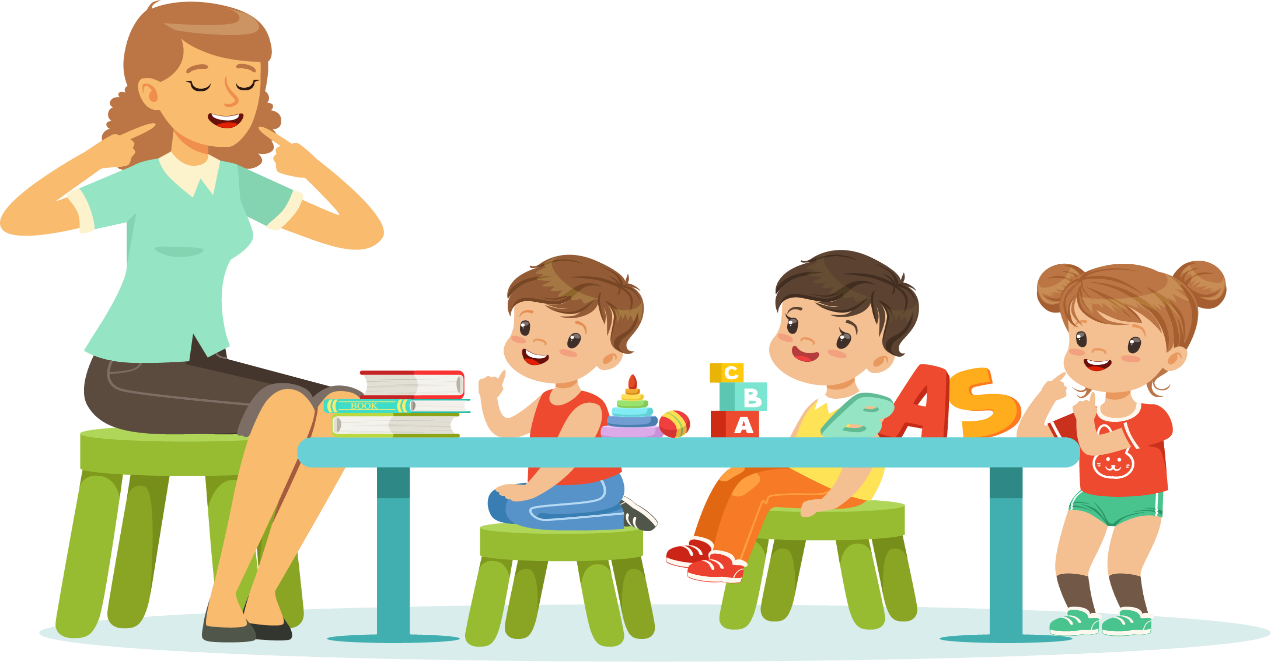 Образовать форму родительного падежа множественного числа существительных:
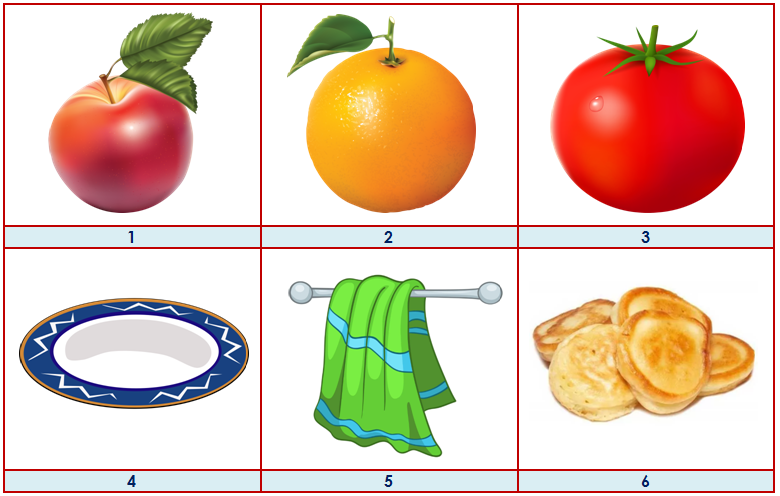 блюдце
Образовать форму родительного падежа множественного числа существительных:
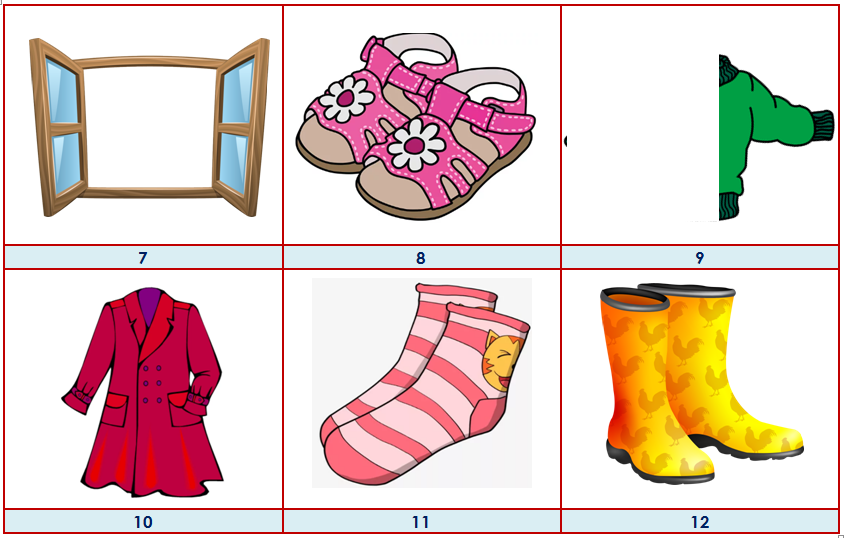 рукав
Поставить ударение в словах:
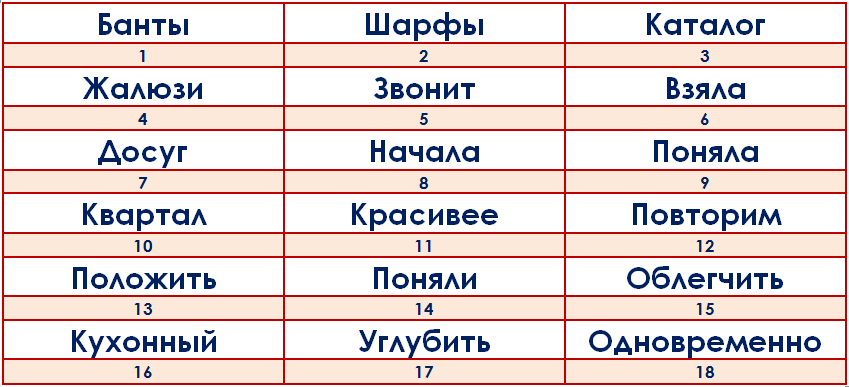 ДЕТСКОЕ  ЧТЕНИЕ
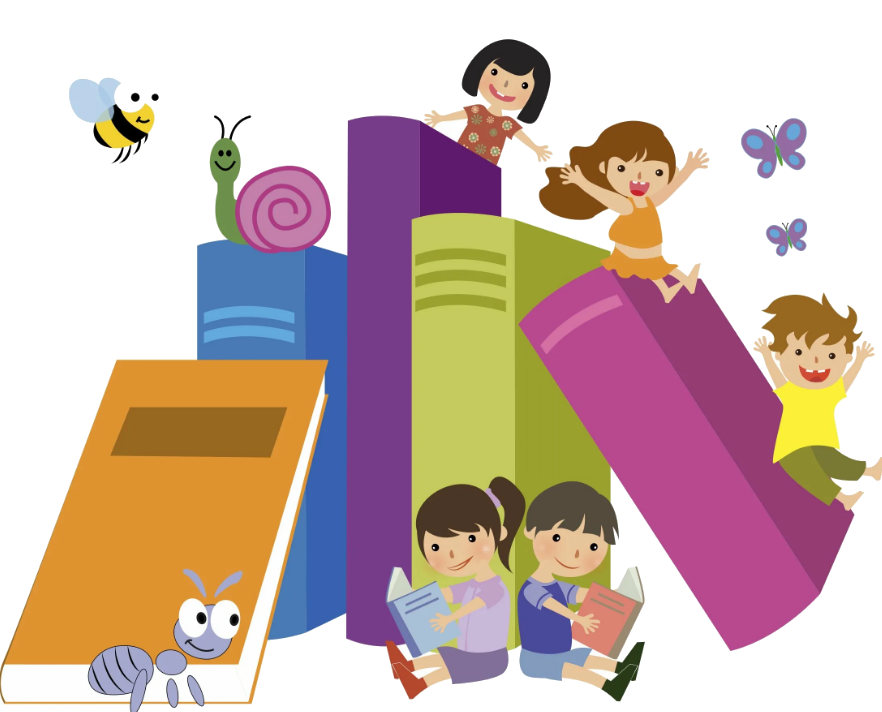 ? 
АВТОР
ДЕТСКИЕ  ПИСАТЕЛИ
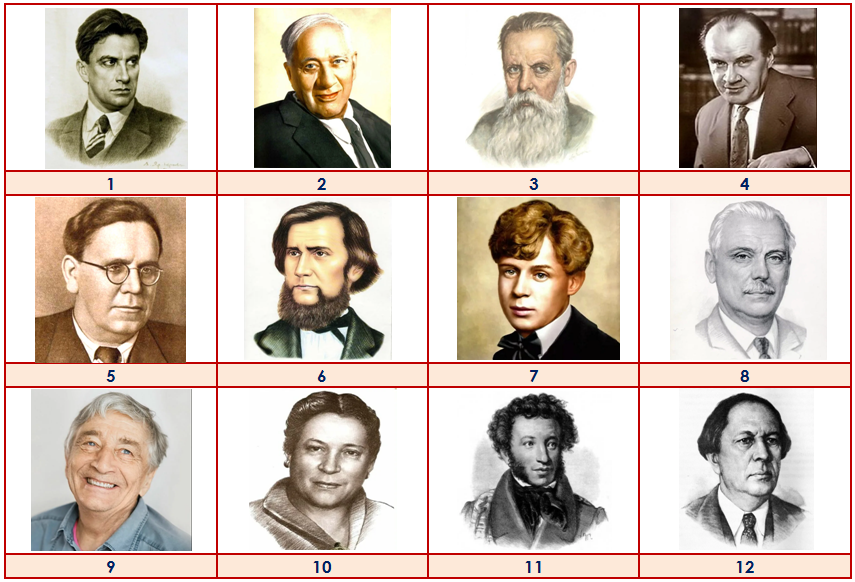 1. Унылая пора! Очей очарованье!Приятна мне твоя прощальная краса —Люблю я пышное природы увяданье,В багрец и в золото одетые леса,
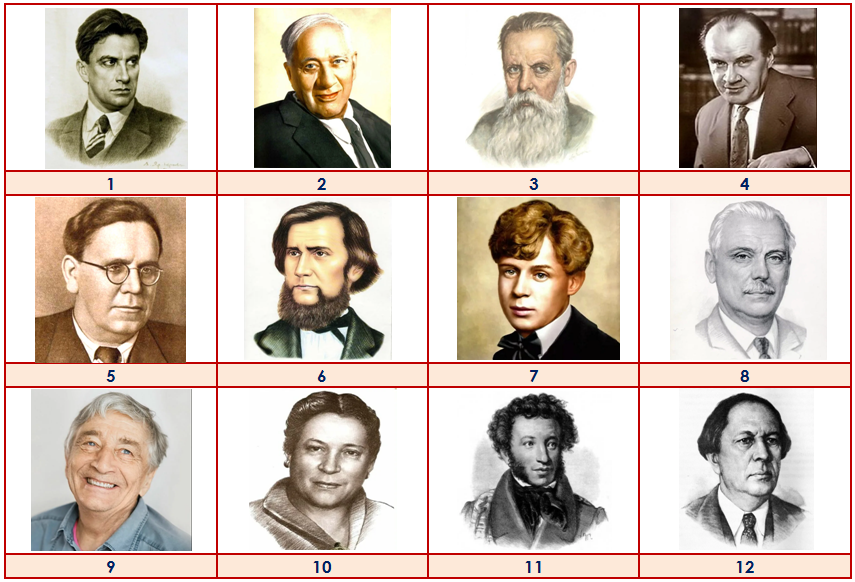 2. А лисичкиВзяли спички,К морю синему пошли,Море синее зажгли.
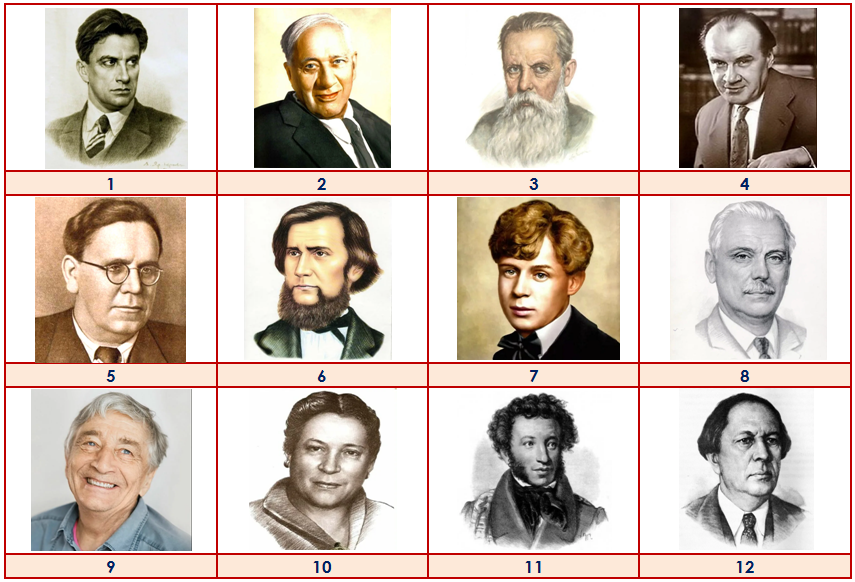 3. Вместо шапки на ходуОн надел сковороду.Вместо валенок перчаткиНатянул себе на пятки.
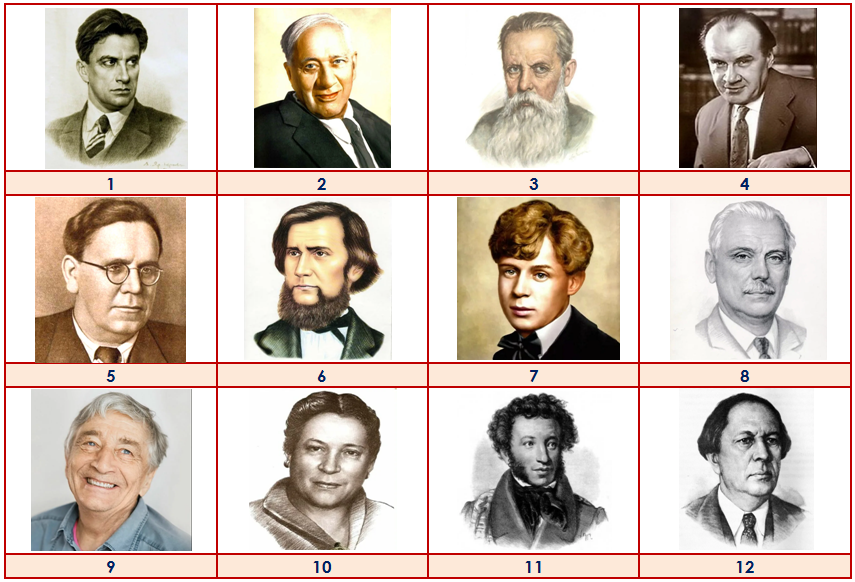 4. Был сынок у маменьки -Медвежонок маленький.В маму был фигурою -В медведицу бурую.
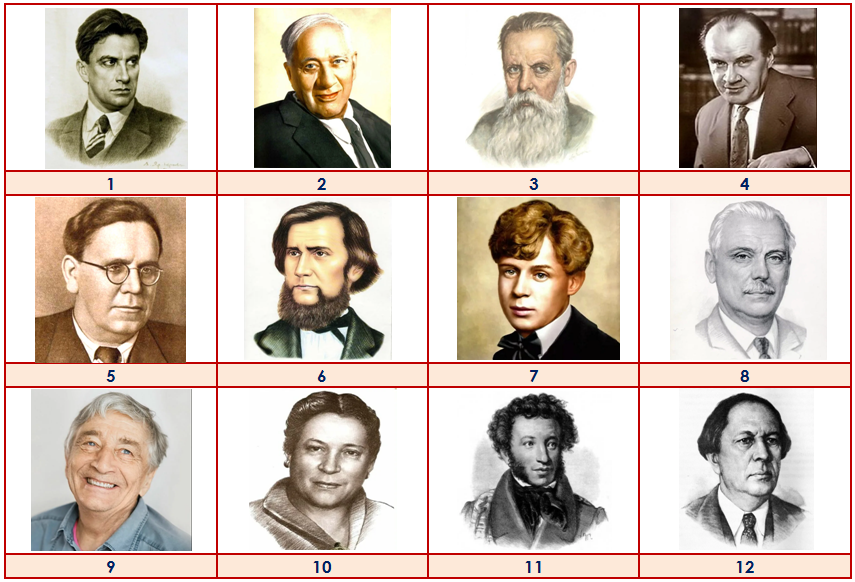 5. Когда цветочки опали, то на место их показались зелёные головки. Когда головки забурели и подсохли, мать и сёстры Тани повыдергали весь лён с корнем, навязали снопиков и поставили их на поле просохнуть.
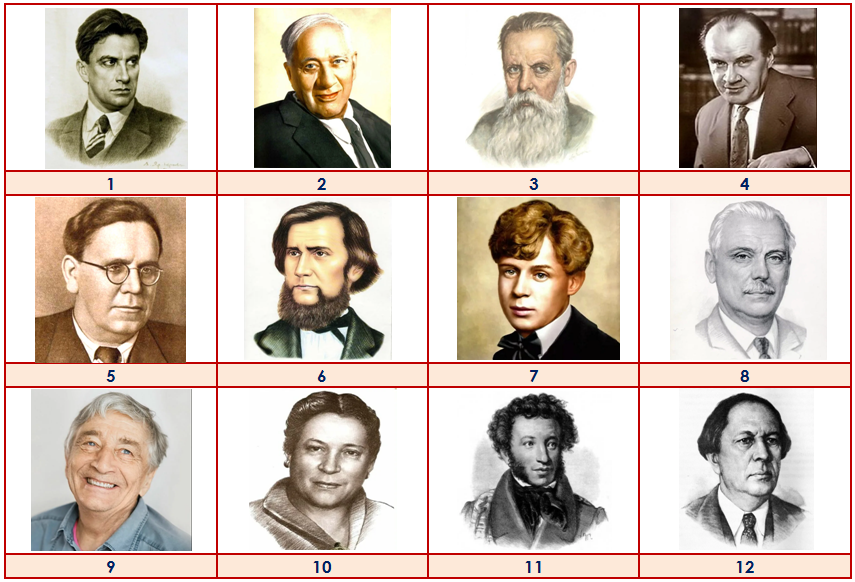 6. Капитан берет бинокль,но бинокль помочь не мог.Капитану так обидно —даже берега не видно.
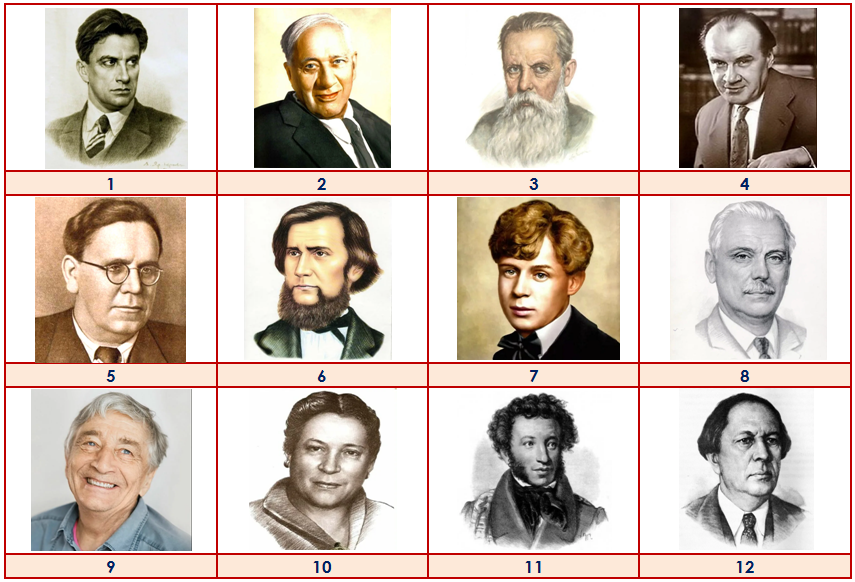 7. Нивы сжаты, рощи голы,
От воды туман и сырость.
Колесом за сини горы.
Солнце тихое скатилось.
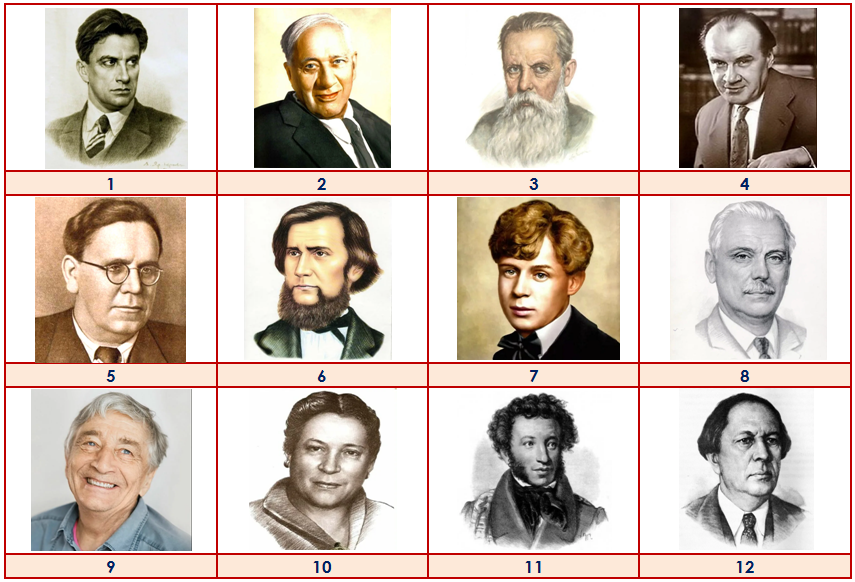 8. Кто же это? Почему Тащат валенки ему,Меховые рукавицы, Чтобы мог он руки греть,Чтоб не мог он простудитьсяИ от гриппа умереть,
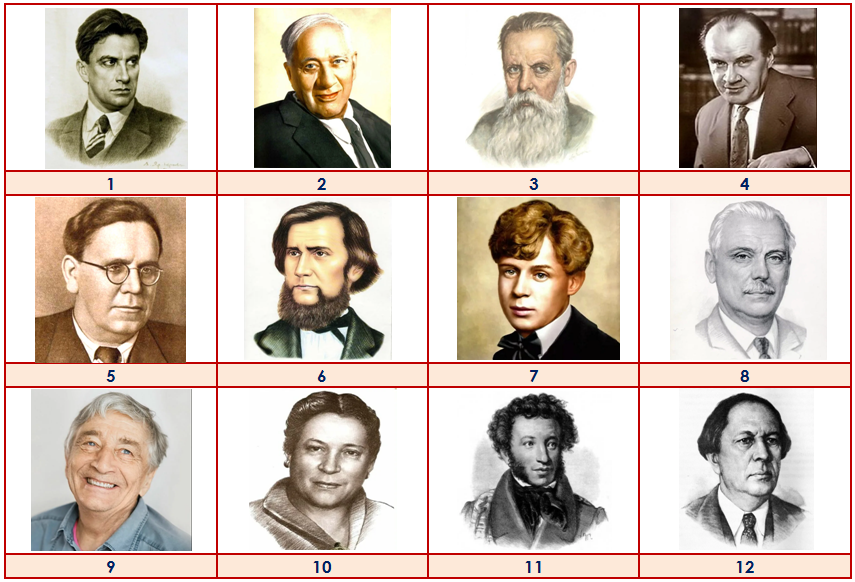 9. А когда ребята ушли, он быстро оделся, нацепил коньки и выскочил во двор. Чирк коньками по снегу, чирк! И кататься-то как следует не умеет! Подъехал к горке.
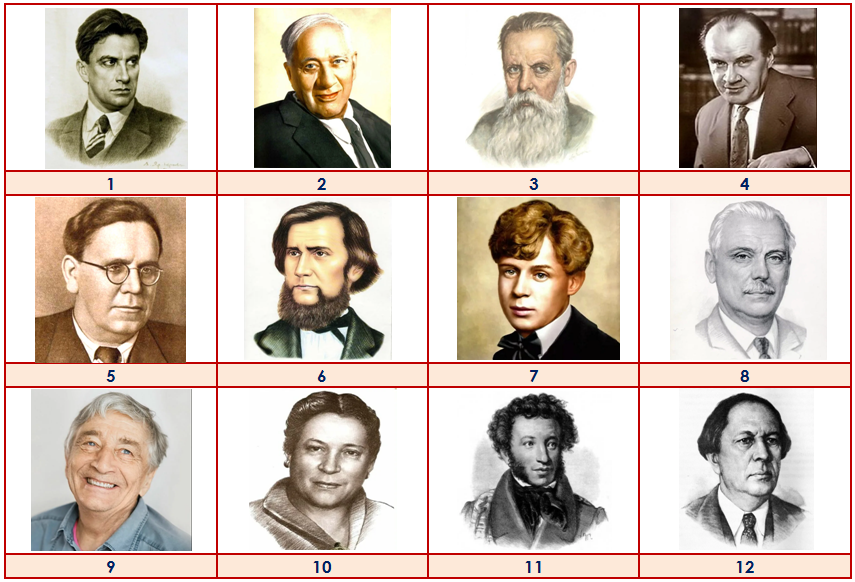 10. Карло вошел в каморку, сел на единственный стул у безногого стола и, повертев так и эдак полено, начал ножом вырезать из него куклу.
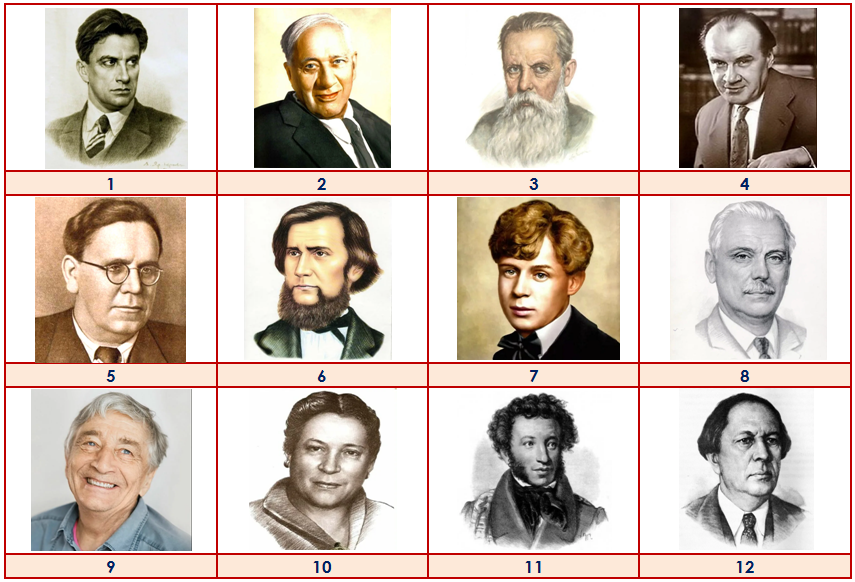 11. Ни в одной стране мира на одного ребёнка не приходится столько руководящих педагогических кадров! И девочка Вера должна была стать самой воспитанной в мире. Но она была капризной и непослушной. То цыплёнка поймает и начнёт пеленать, то соседнего мальчика в песочнице совком треснет так, что совок приходится в ремонт относить.
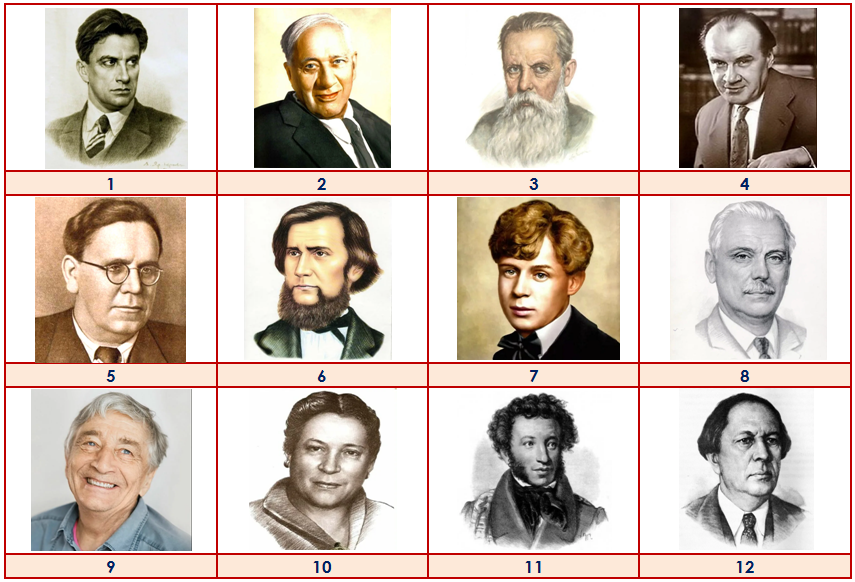 12. Посидела опять Дарёнушка у окошка, полюбовалась на звёзды. Хотела спать ложиться — вдруг по стенке топоток прошёл. Испугалась Дарёнка, а топоток по другой стене, потом по той, где окошечко, потом — где дверка, а там и сверху запостукивало. Негромко, будто кто лёгонький да быстрый ходит.
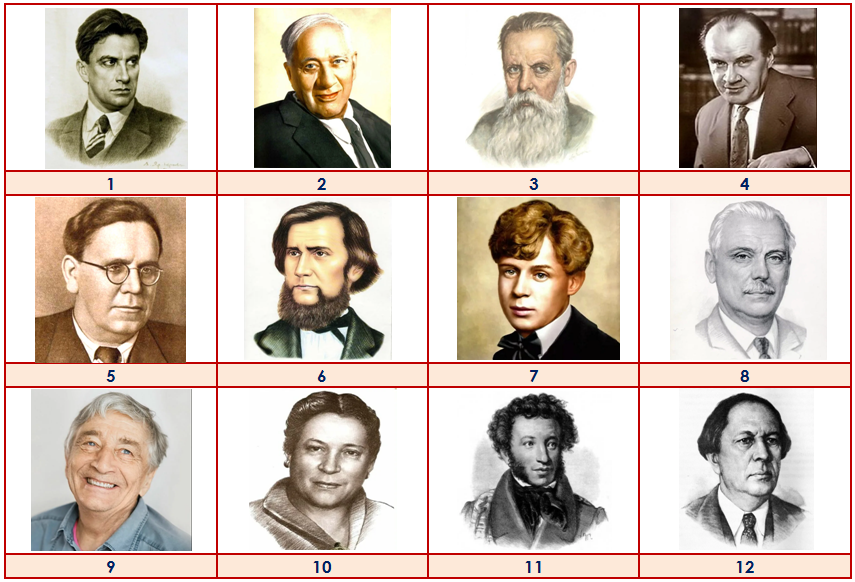 БЕЛЫЕ  ПЯТНА!
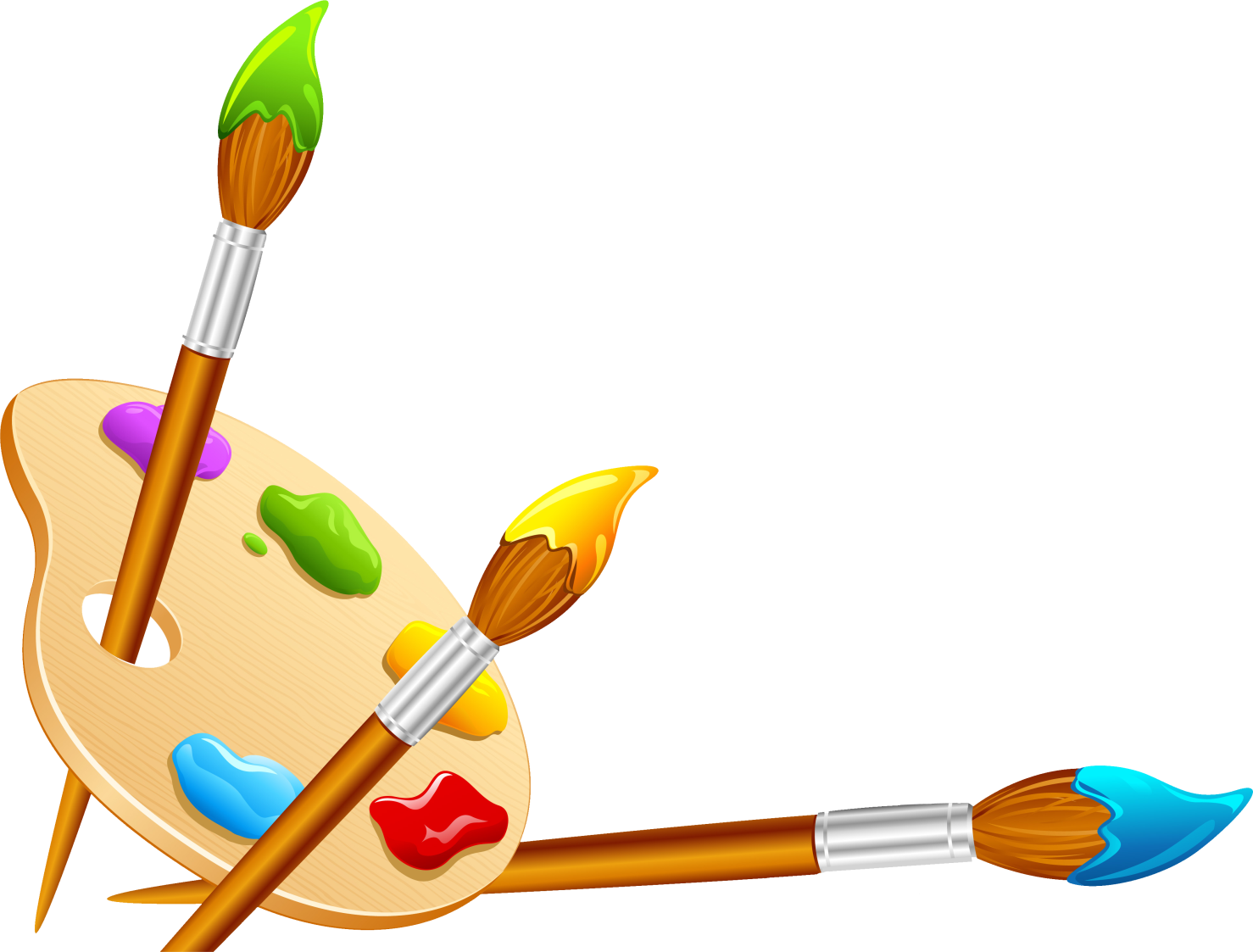 ? 
КАРТИНА
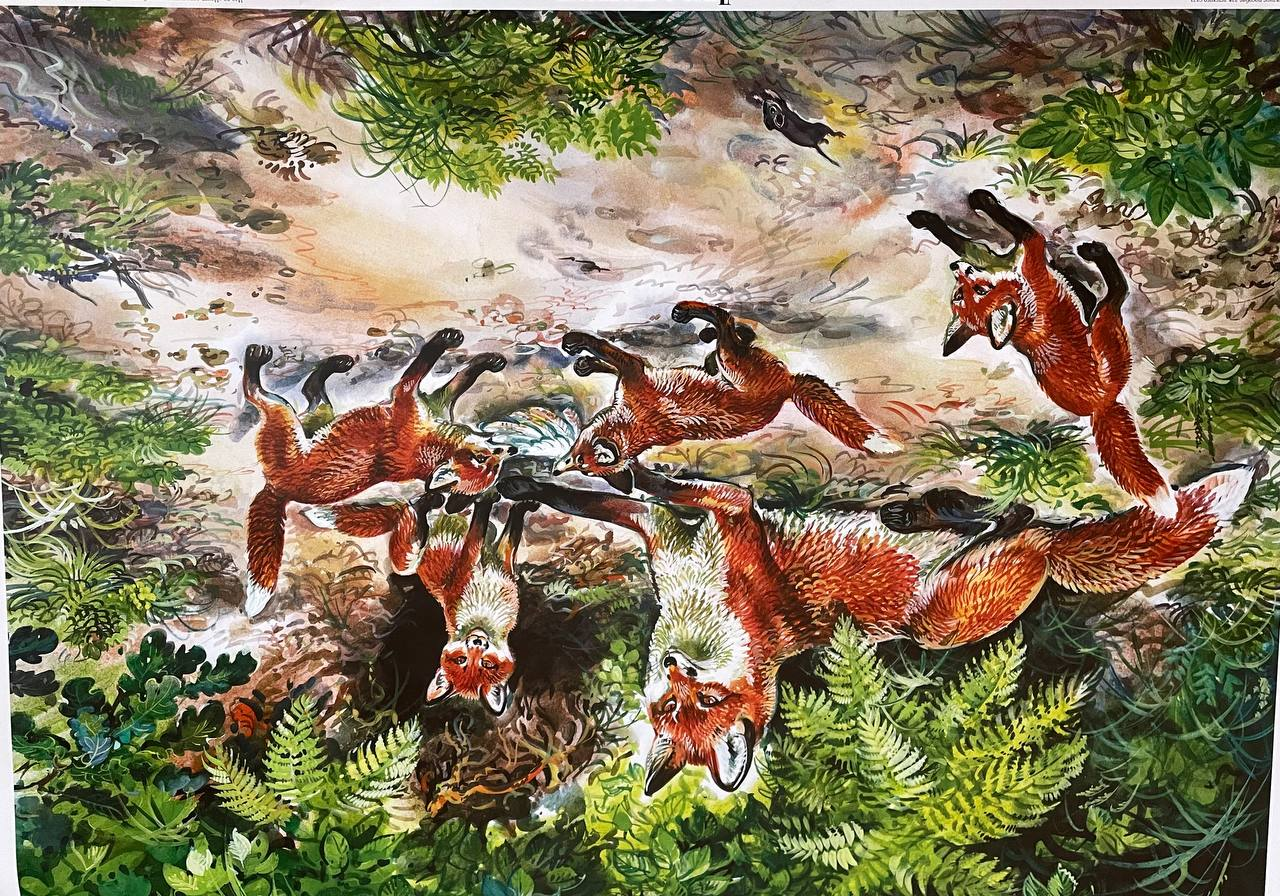 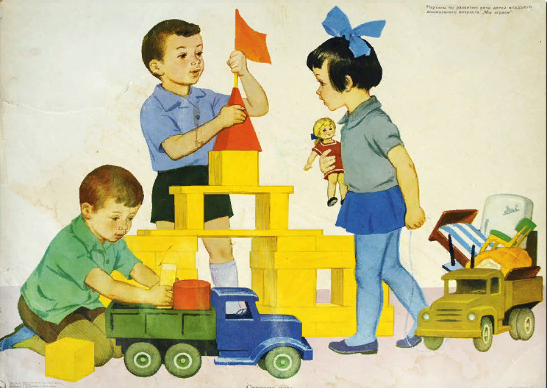 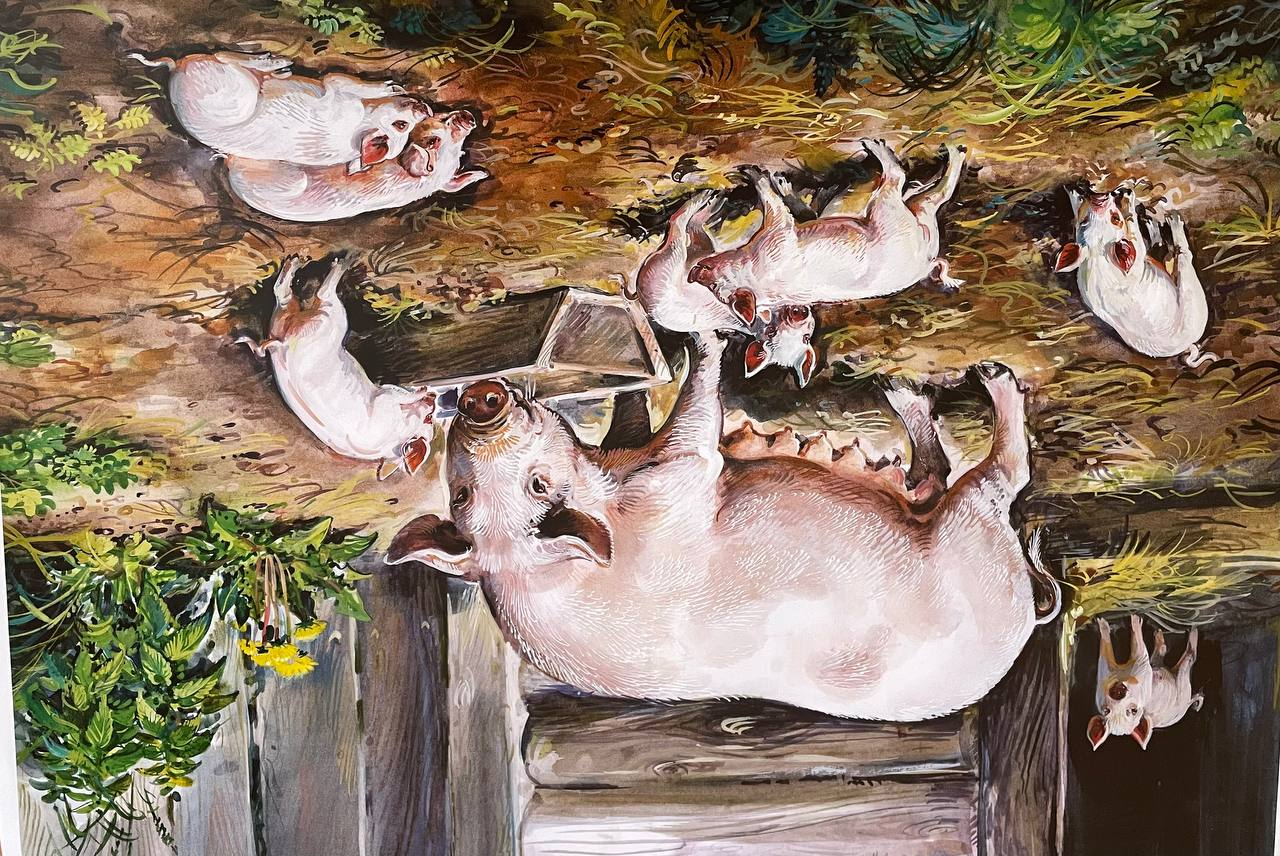 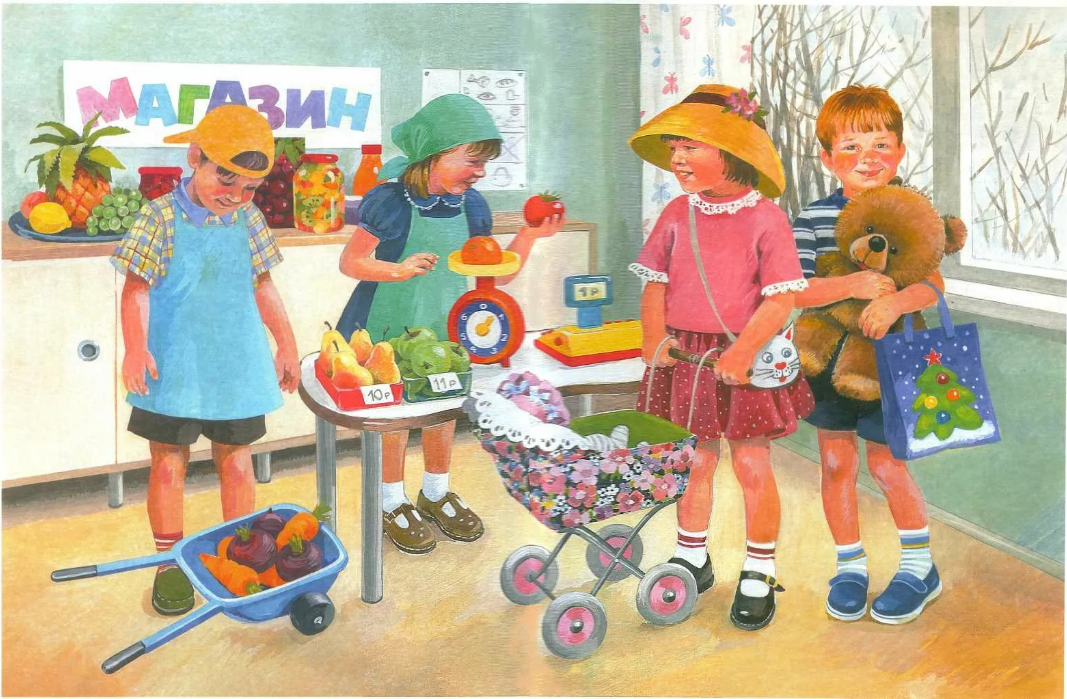 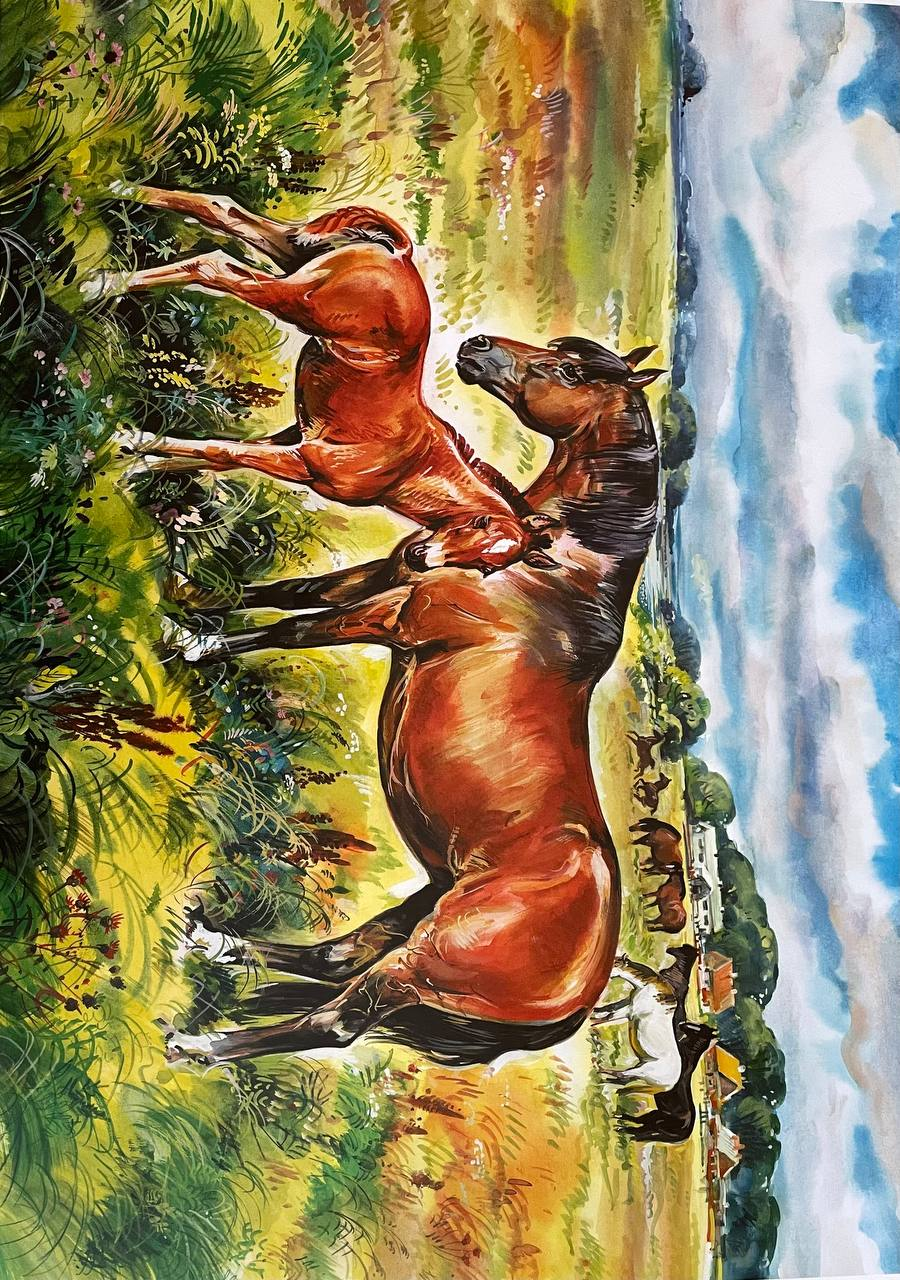 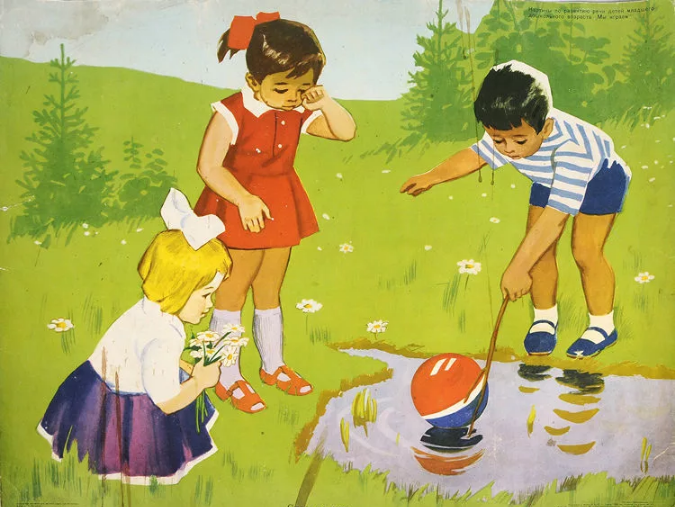 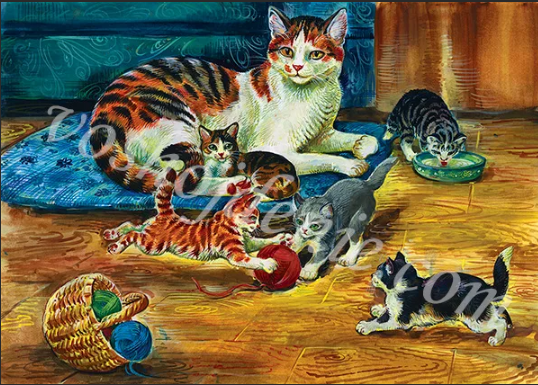 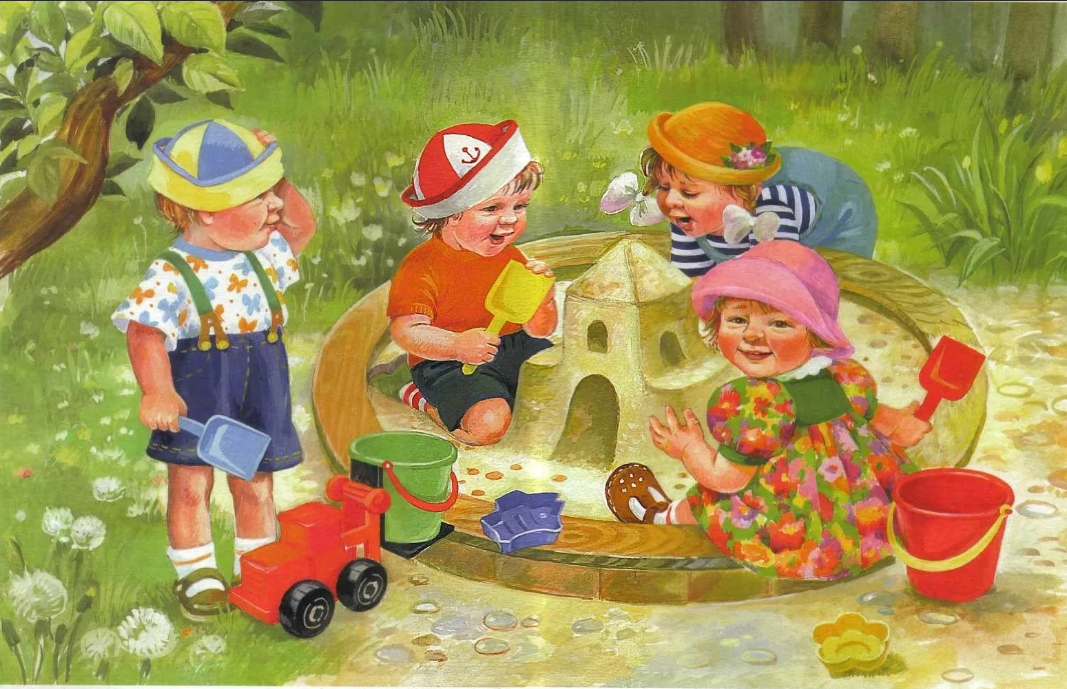 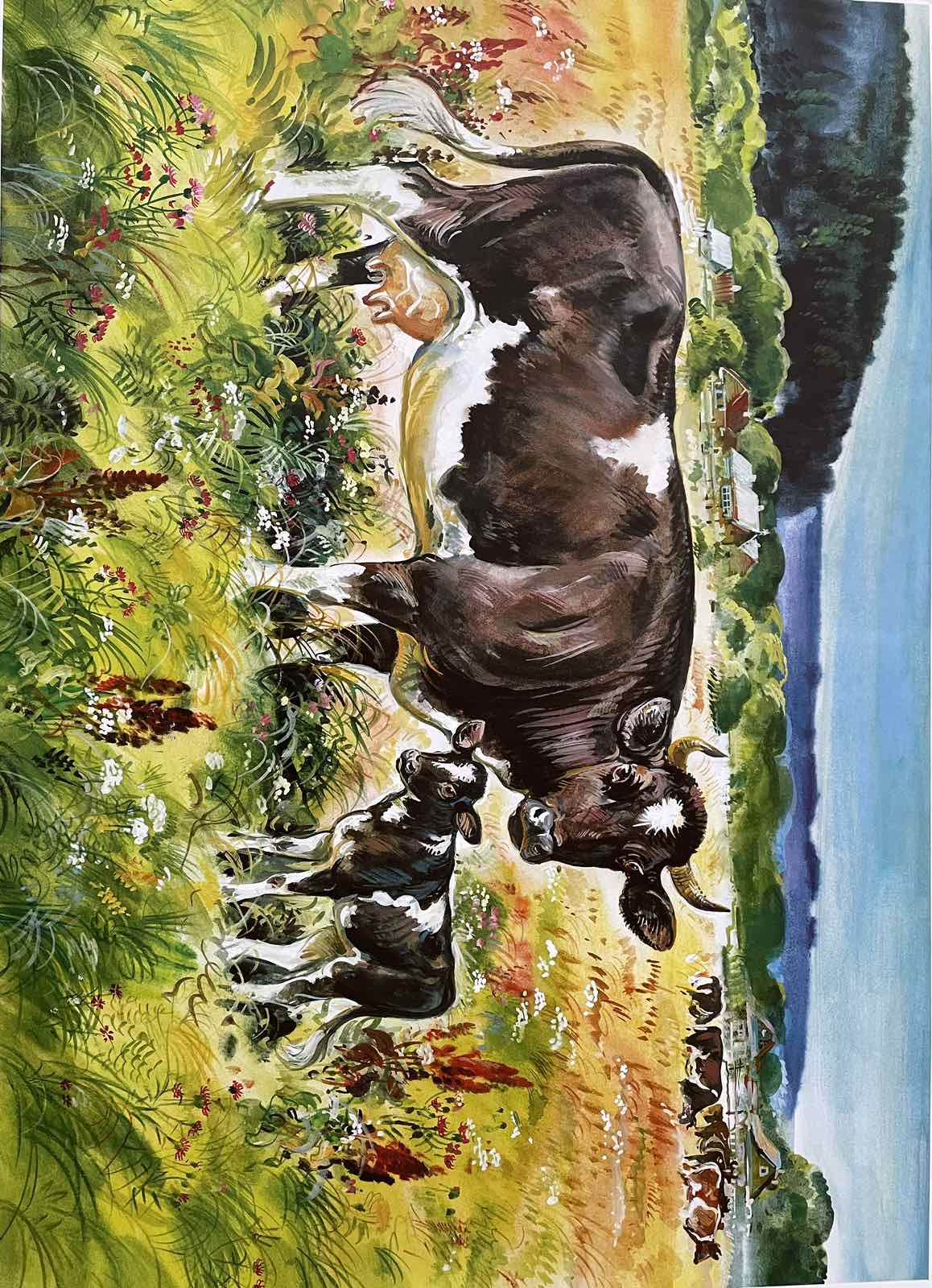 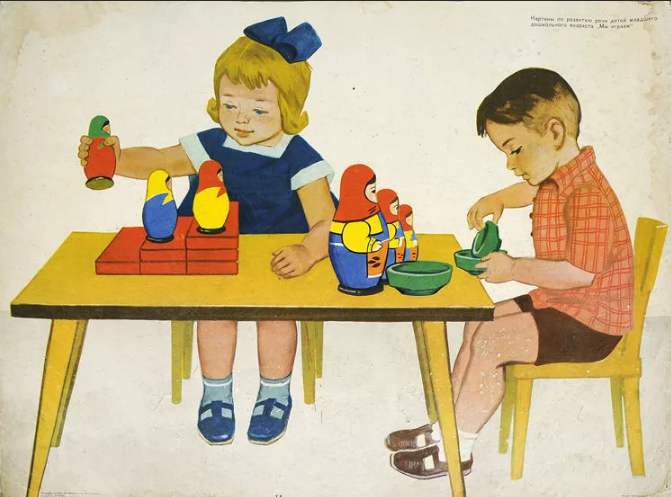 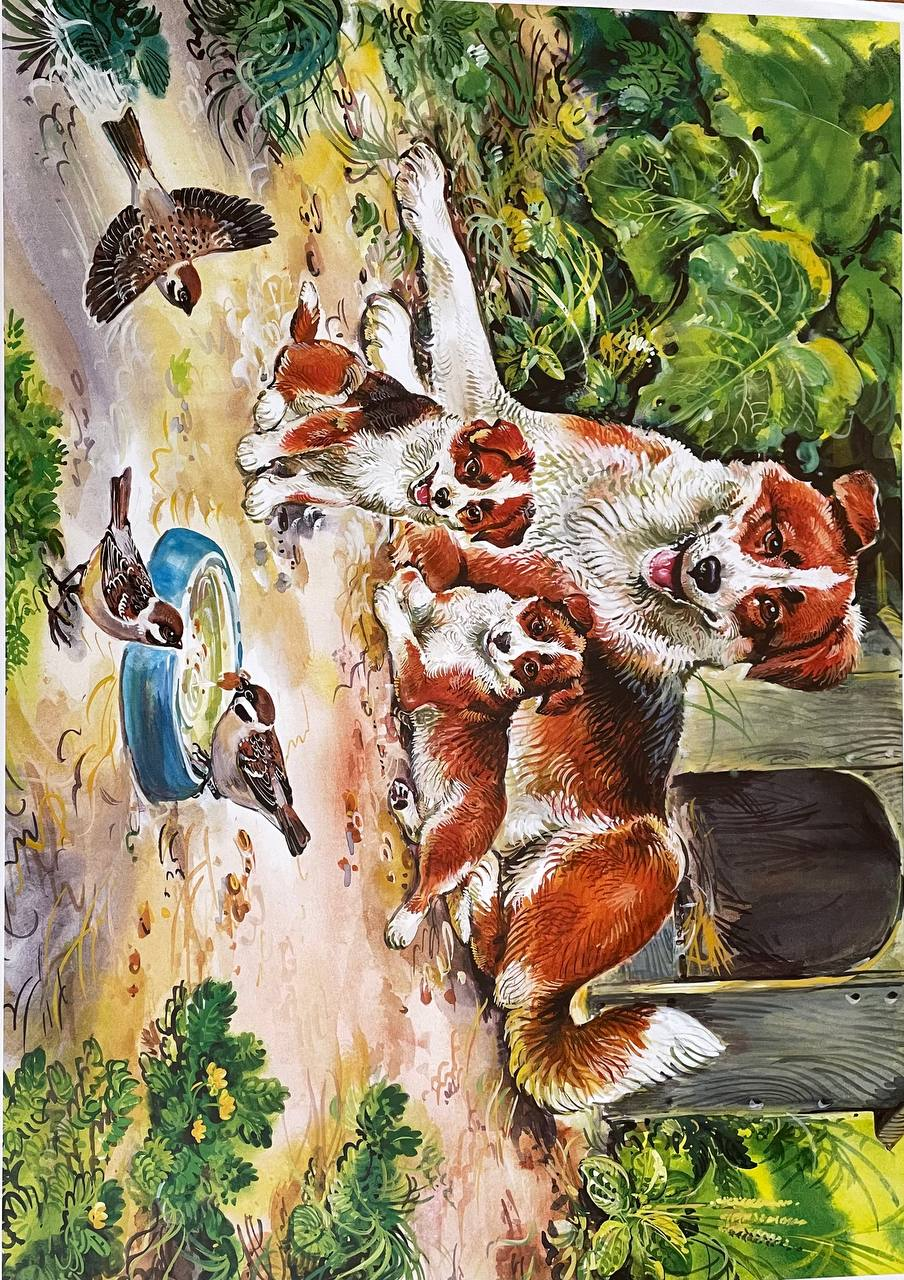 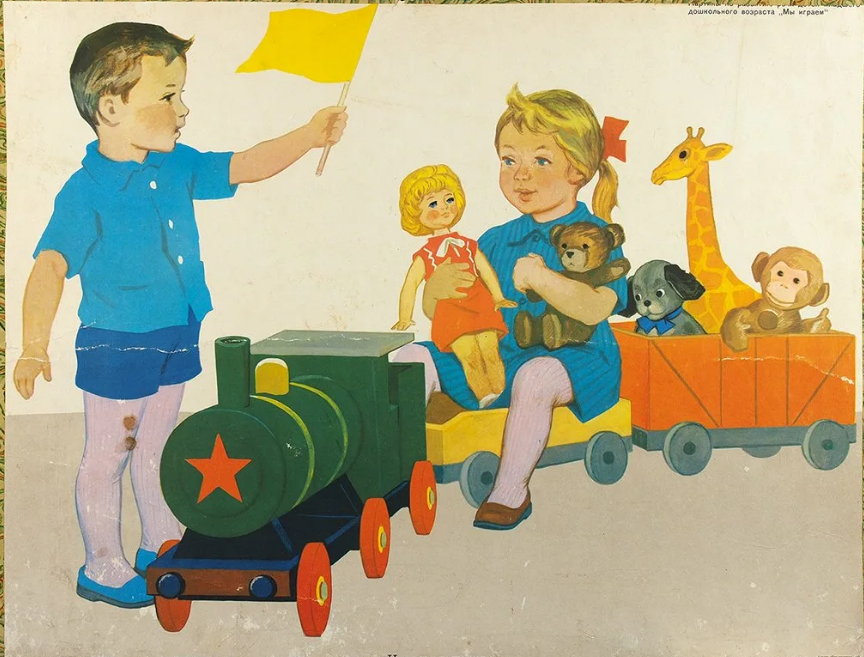 ЗВУКОВАЯ  СХЕМА СЛОВА
? 
СЛОВО
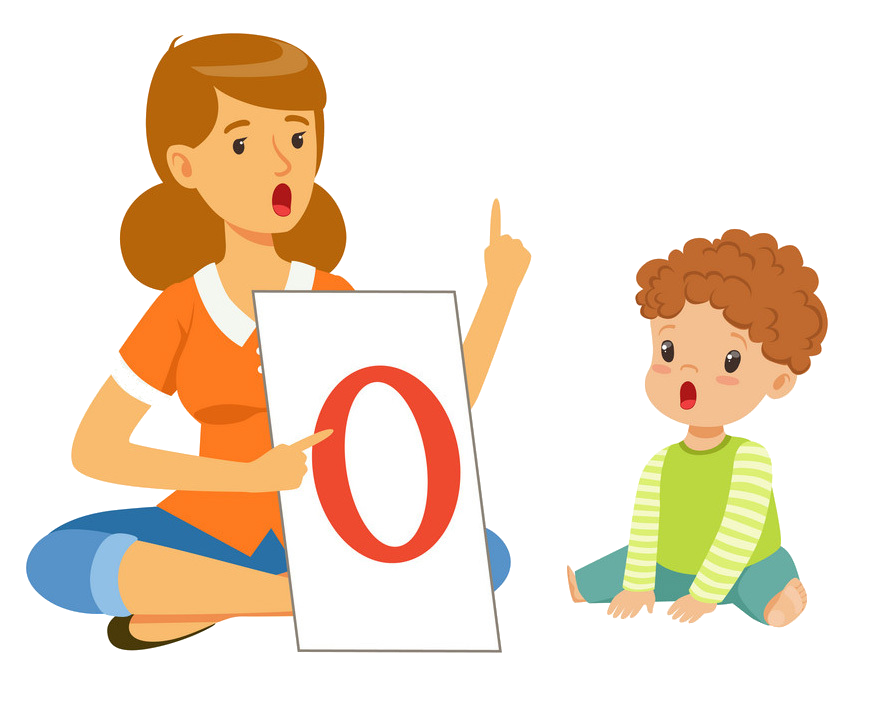 1
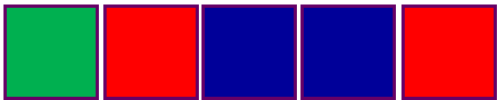 2
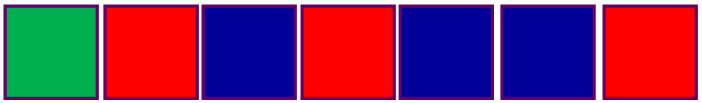 3
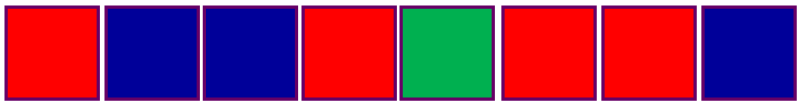 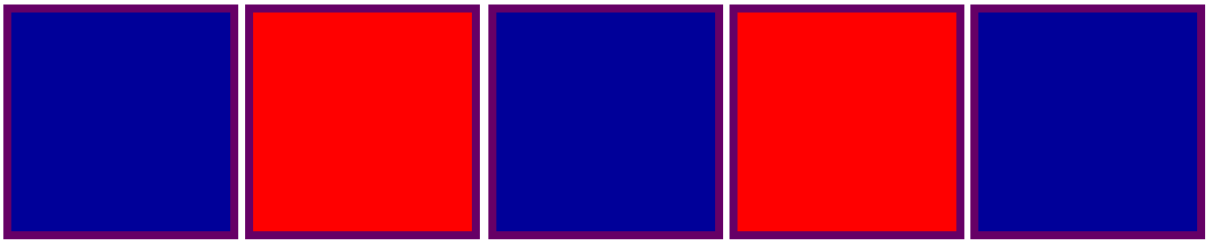 4
5
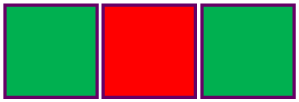 РЕЧЬ, ЁЛКА, БИДОН, СТОЛ, ЮБКА, МЕЛЬ, ЛЯГУШКА, АКВАРИУМ, СЕЛЬ, САЛАТ,ПЕЧКА, МИСКА, ИГРУШКА, БАТОН, РОБОТ, АРКА, КИЛЬ, МАТРЁШКА, ЯВЬ, БУТОН, КАПОТ, МЕДОВКА, САПОГ
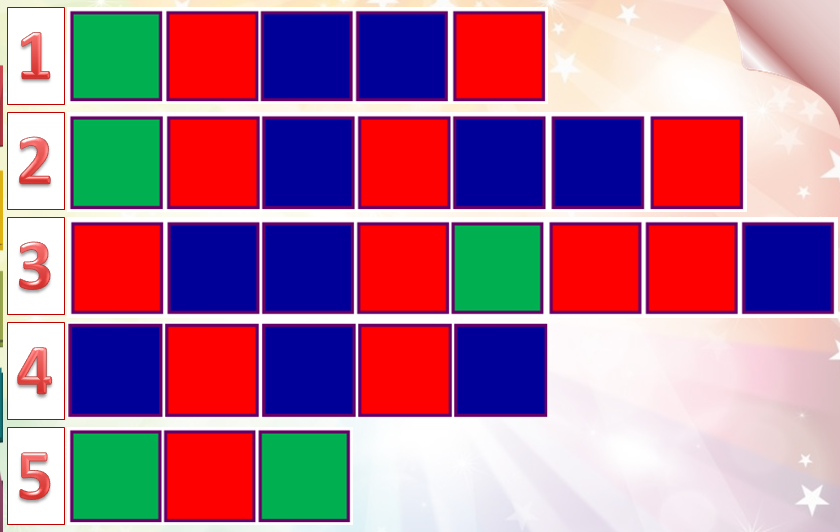 РЕЧЬ, ЁЛКА, БИДОН, СТОЛ, ЮБКА, МЕЛЬ, ЛЯГУШКА, АКВАРИУМ, СЕЛЬ, САЛАТ,ПЕЧКА, МИСКА, ИГРУШКА, БАТОН, РОБОТ, АРКА, КИЛЬ, МАТРЁШКА, ЯВЬ, БУТОН, КАПОТ, МЕДОВКА, САПОГ
До  скорой  встречи!